VocabularY!
mother
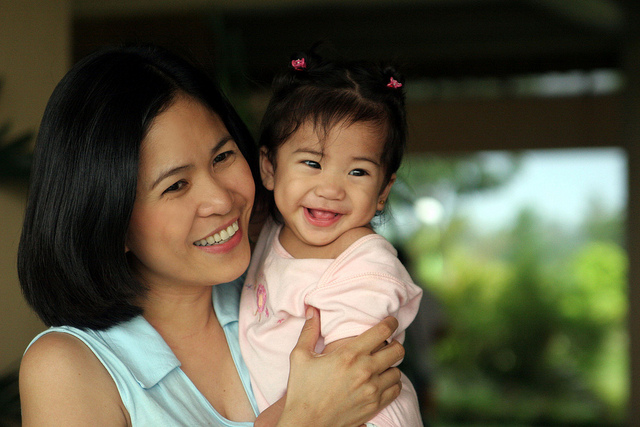 twins
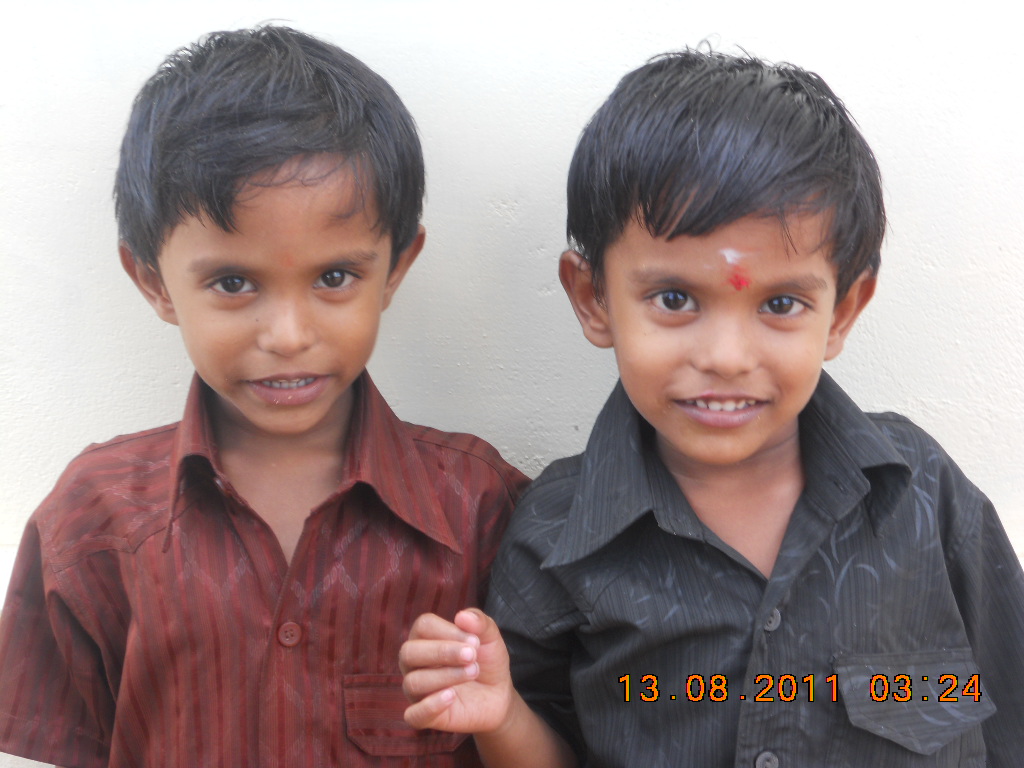 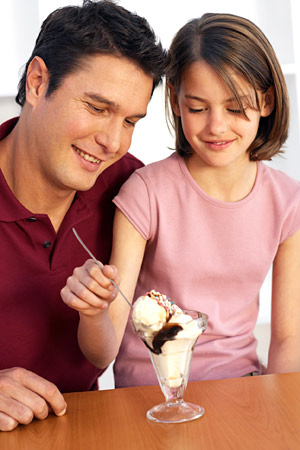 daughter
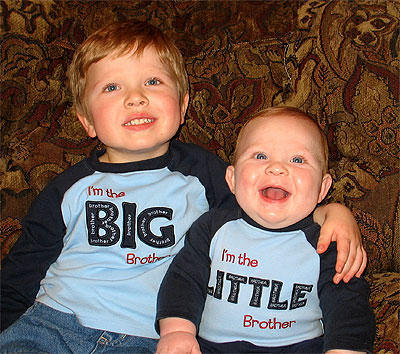 brother
relatives
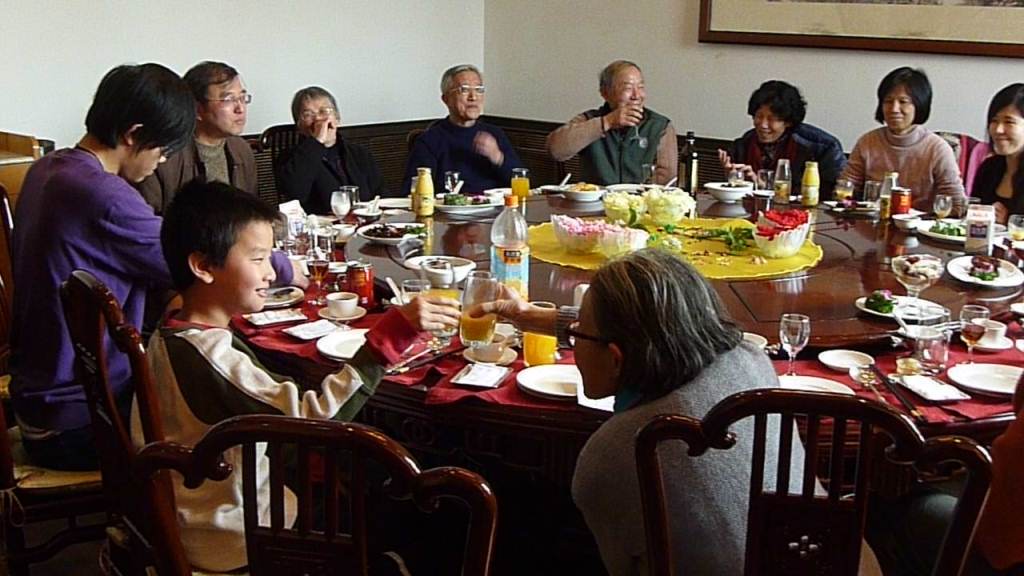 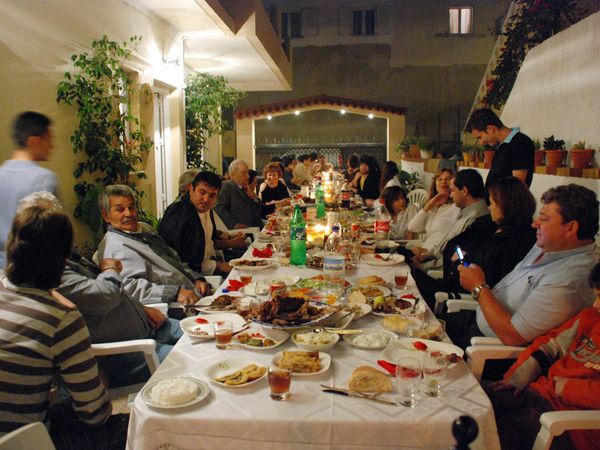 widow
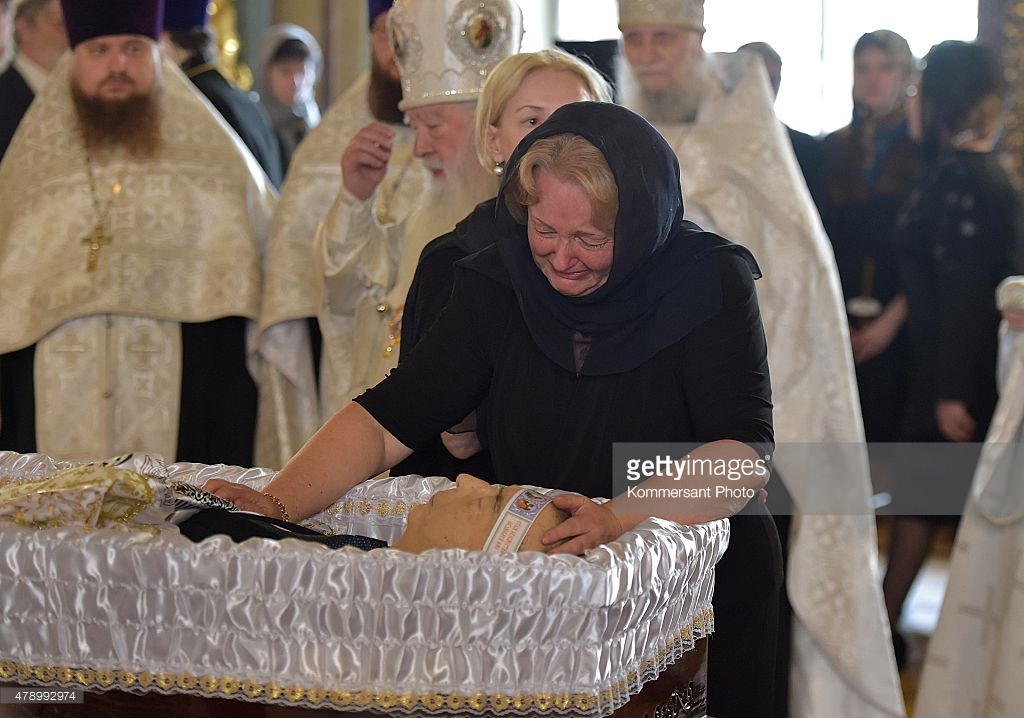 widower
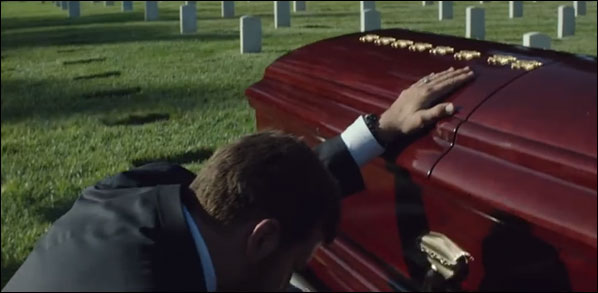 spouse
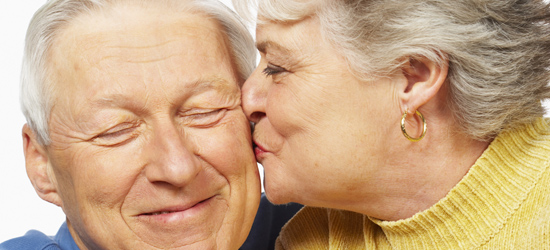 grieve
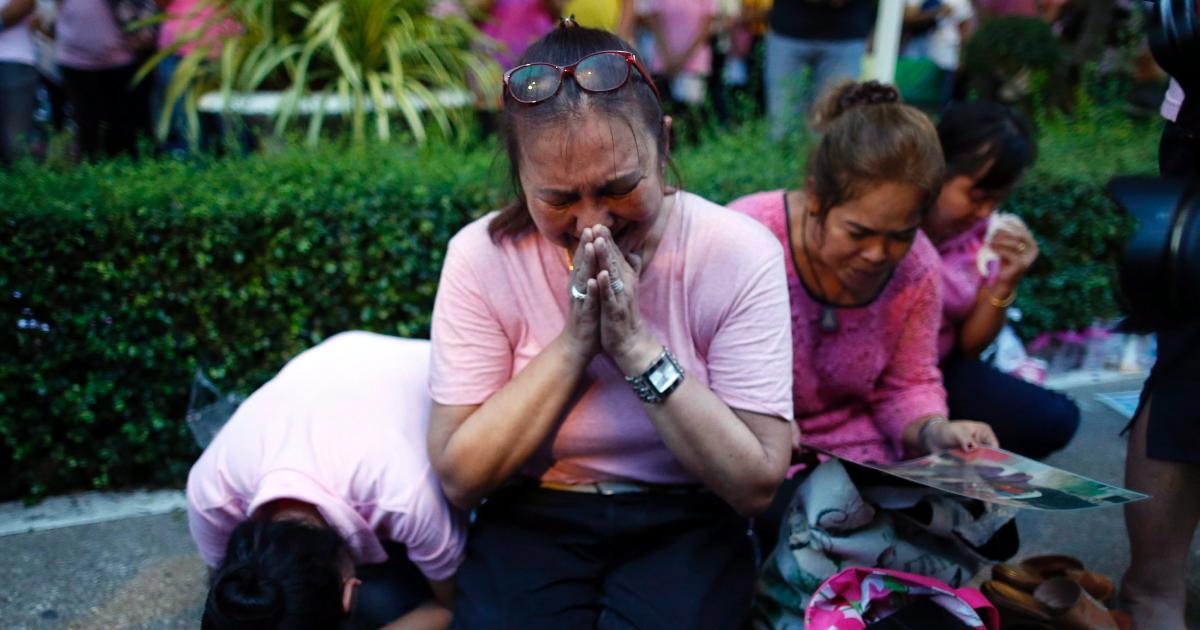 step-mother
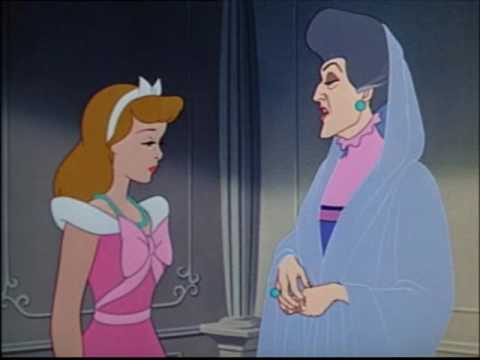 watch over/
care for
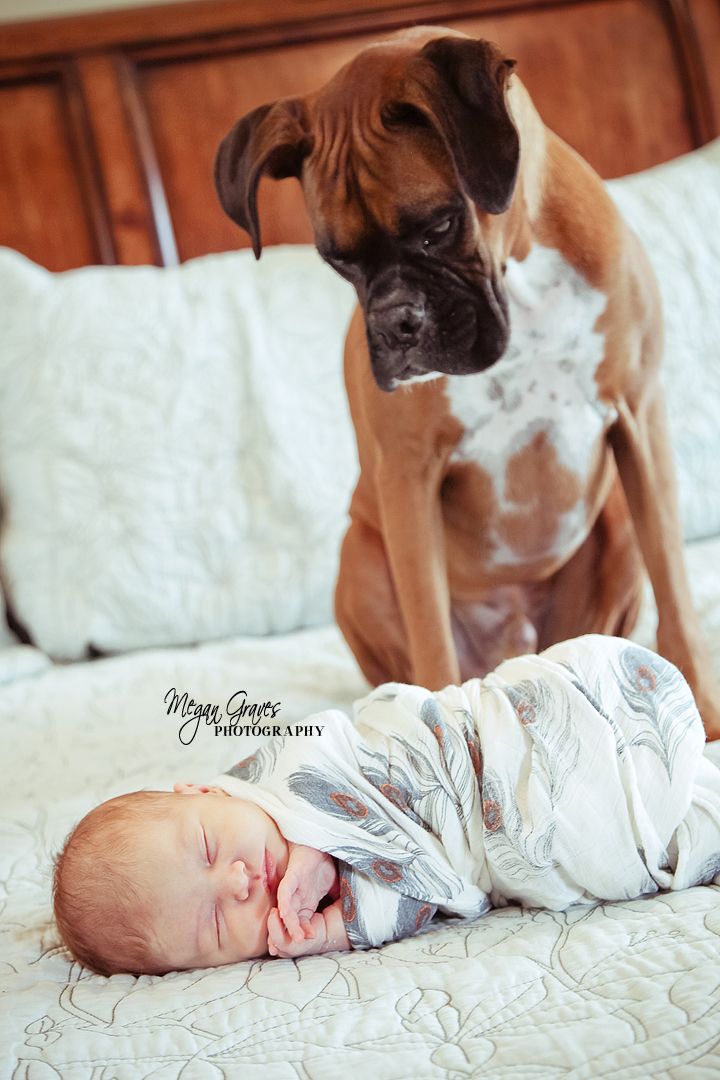 left?
right?
or
twins
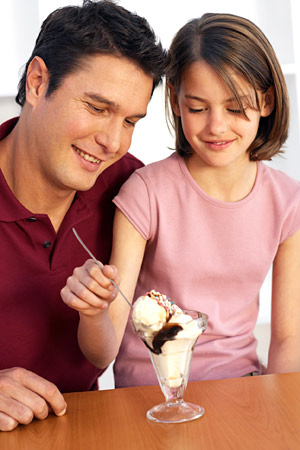 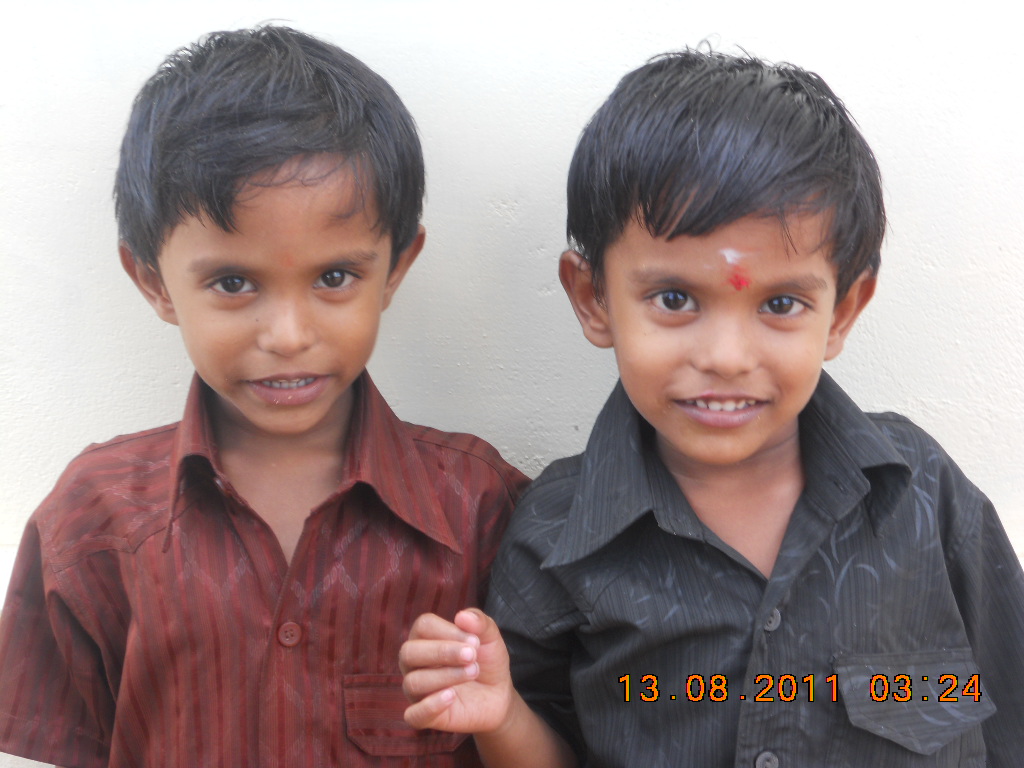 mother
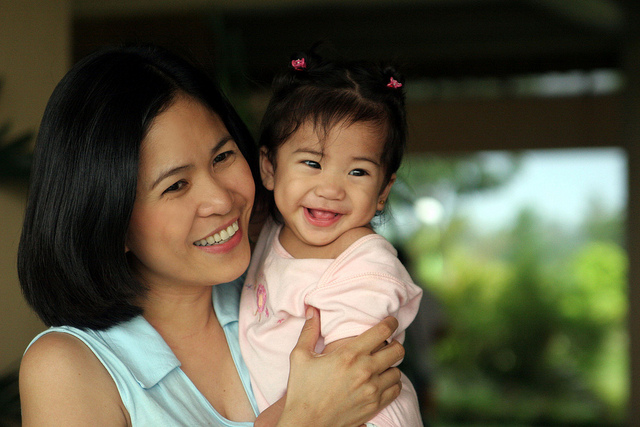 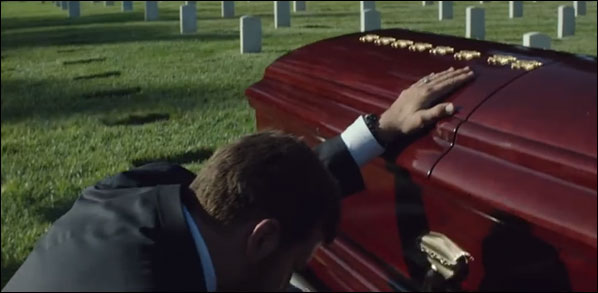 relatives
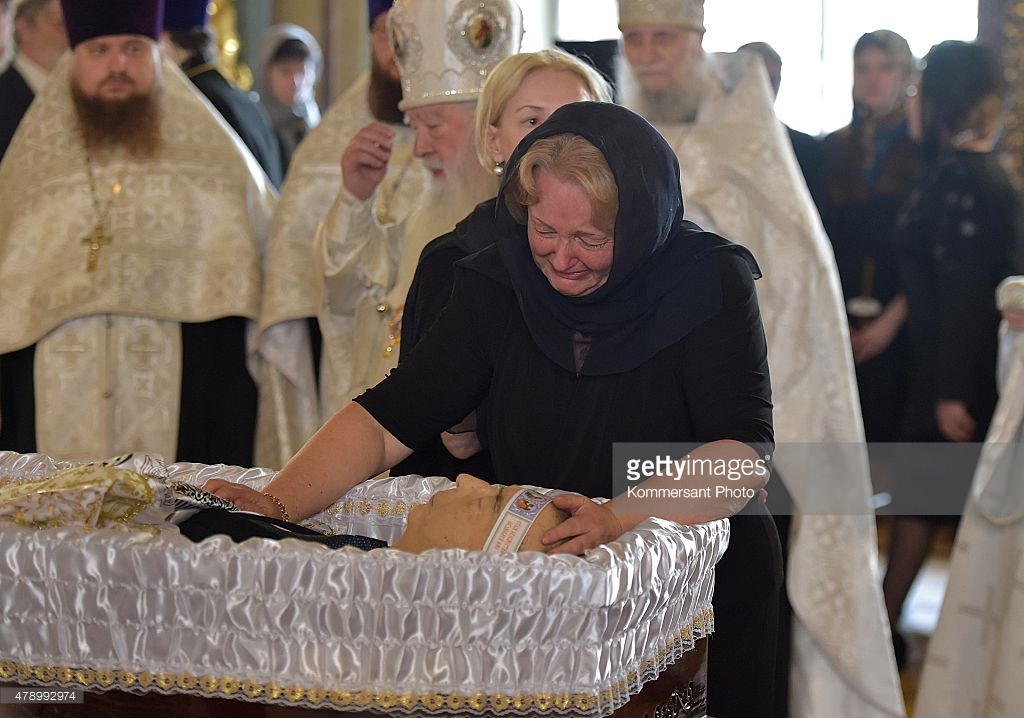 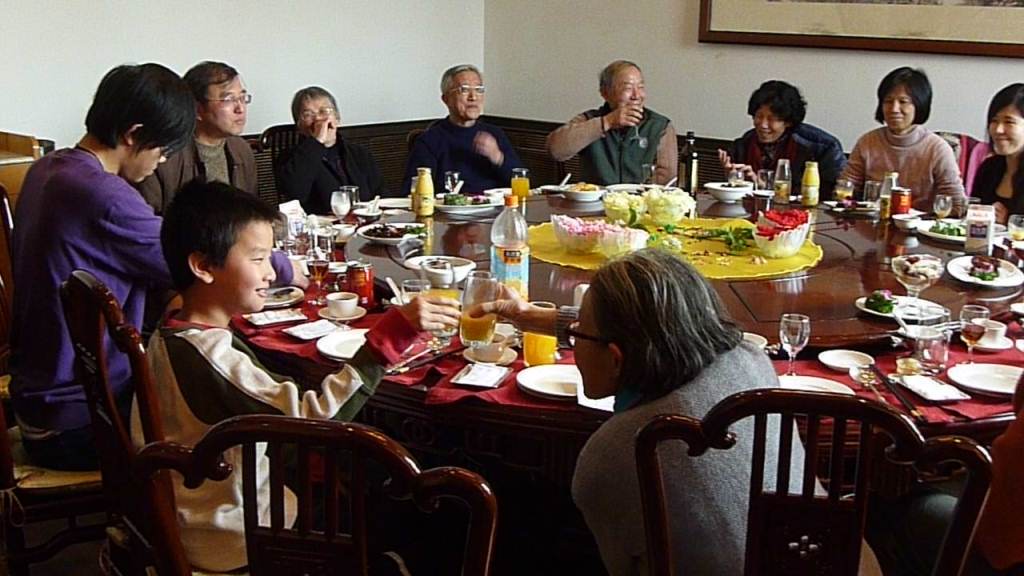 brother
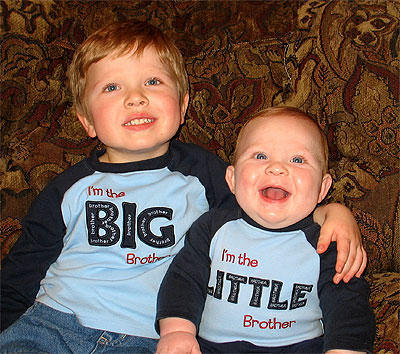 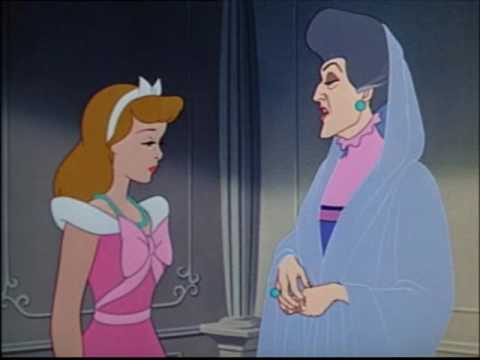 daughter
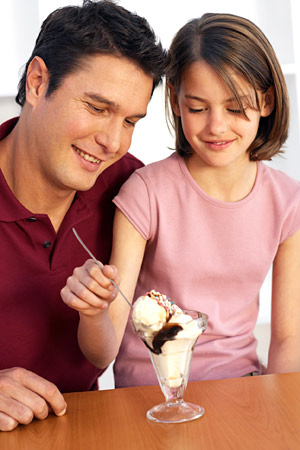 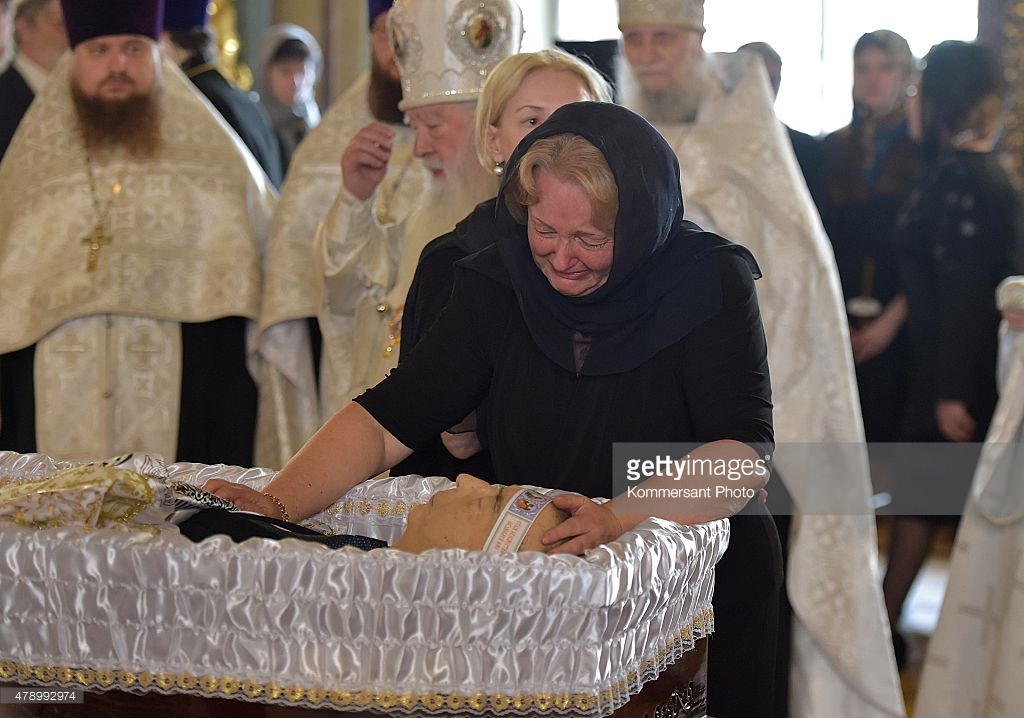 widow
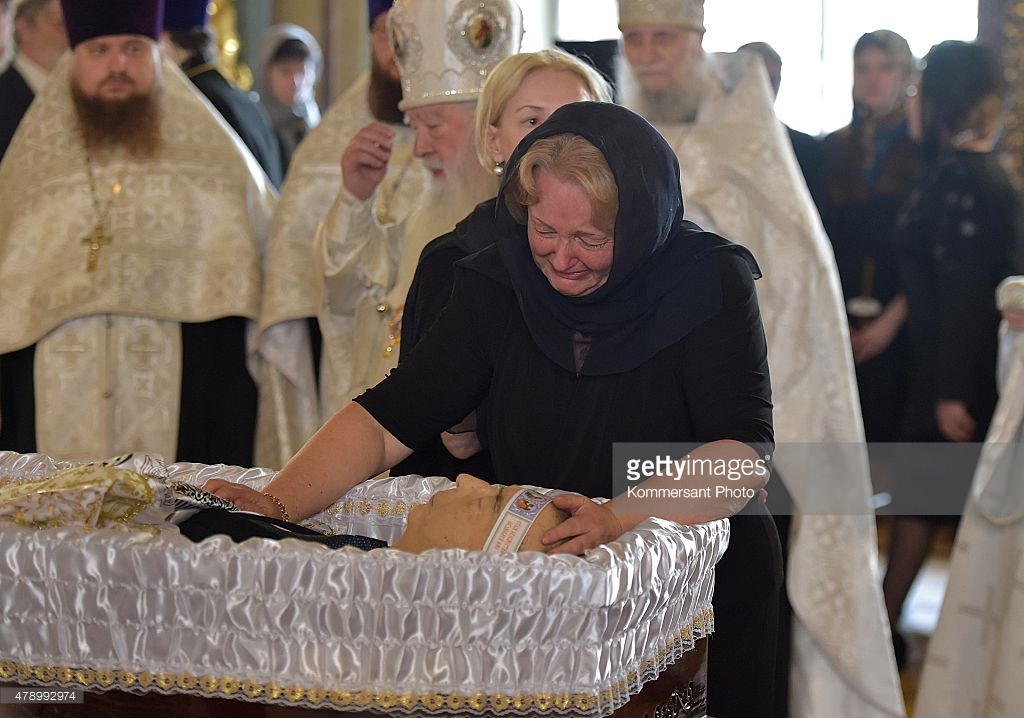 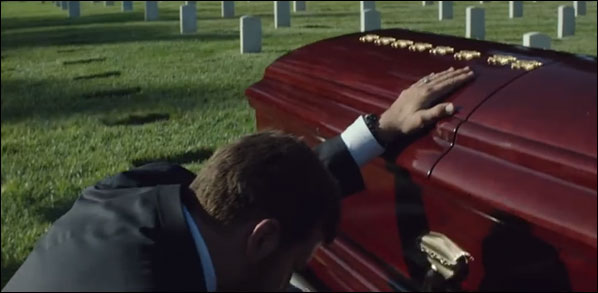 step-mother
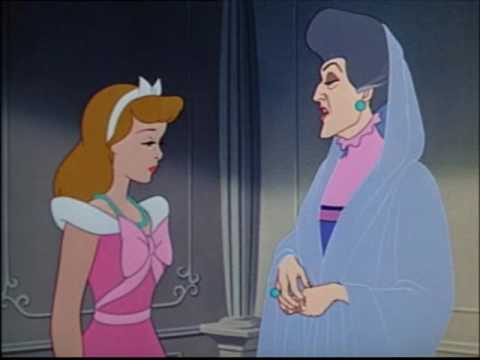 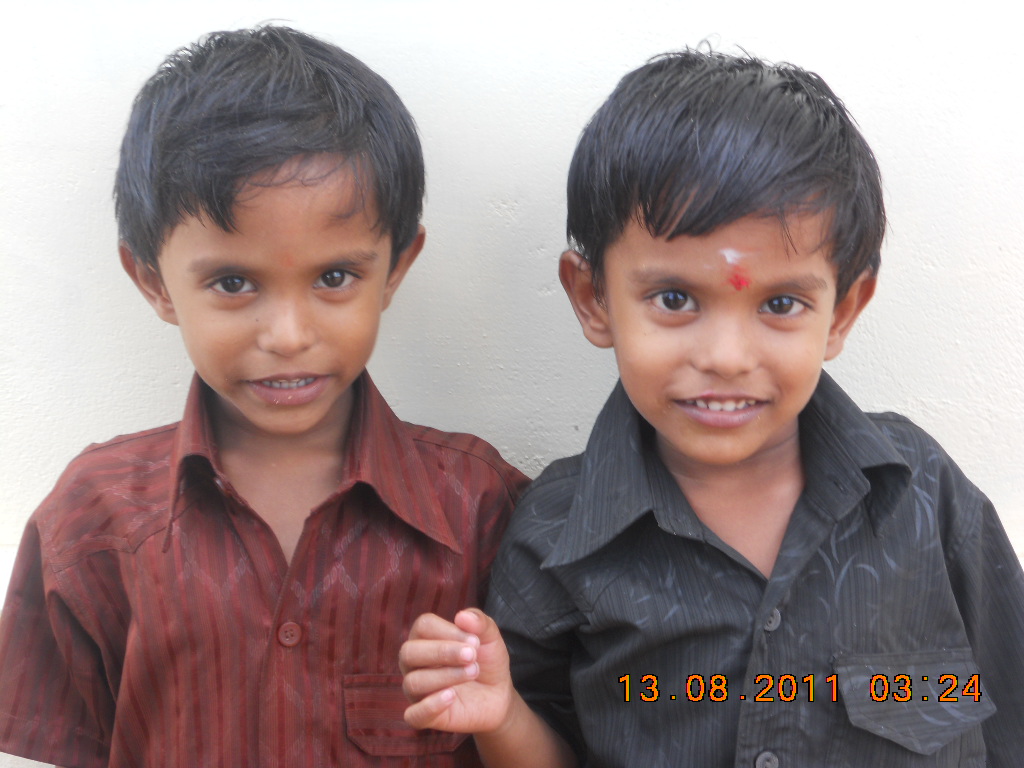 grieve
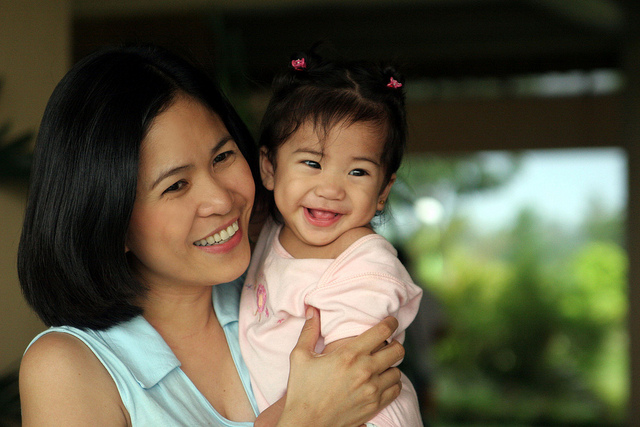 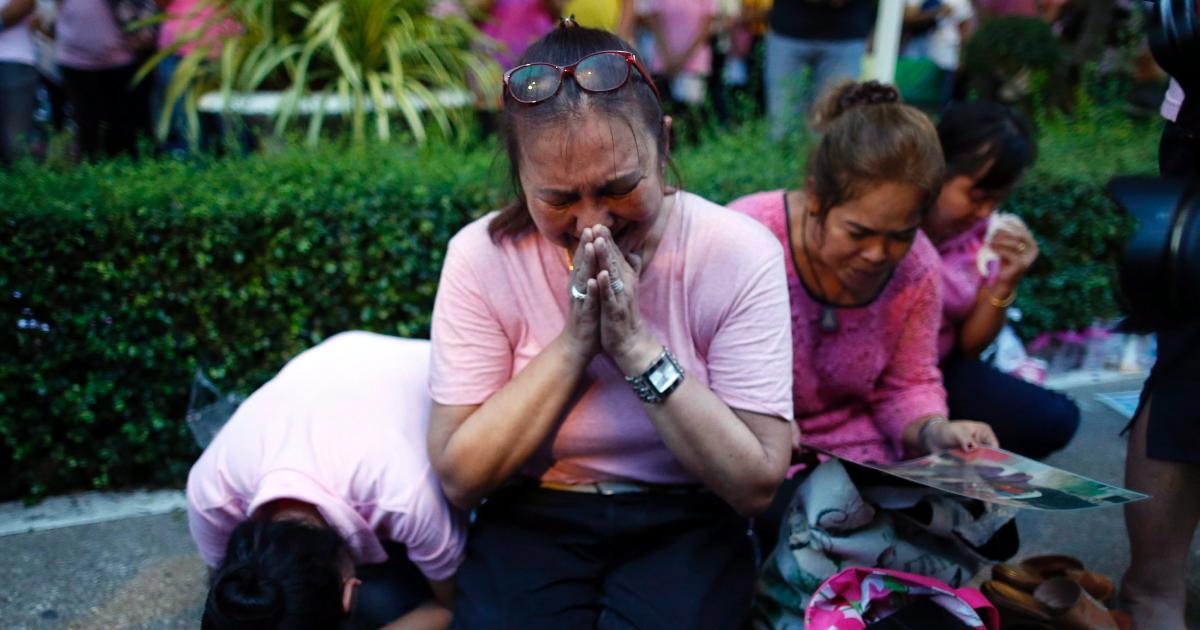 watch over/care for
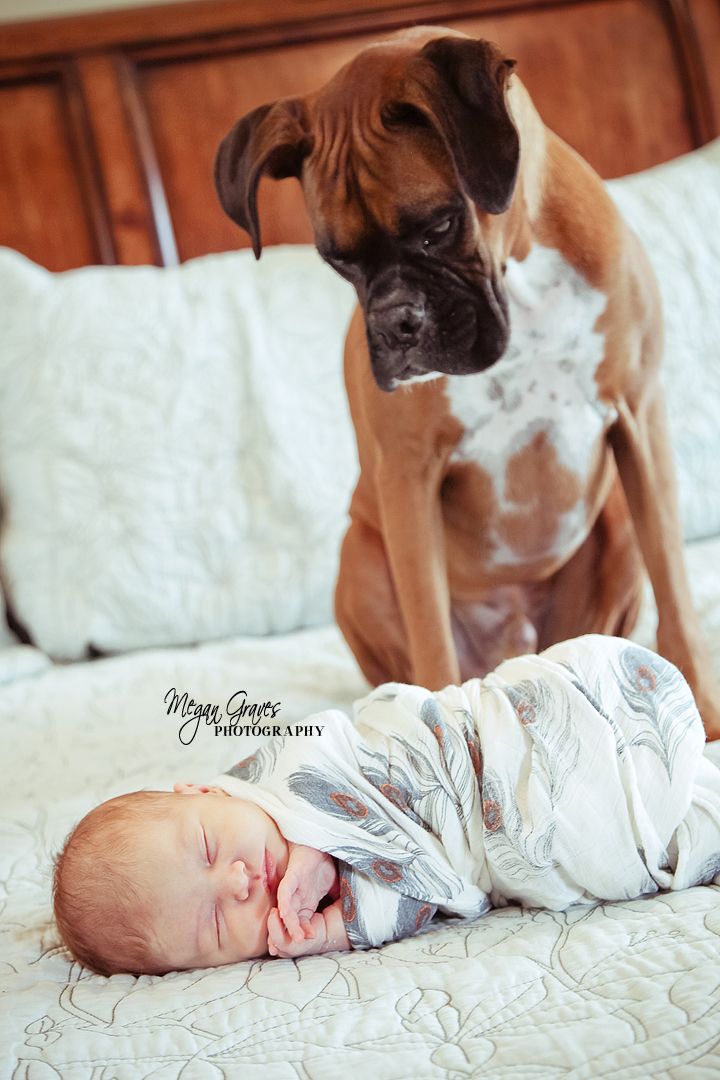 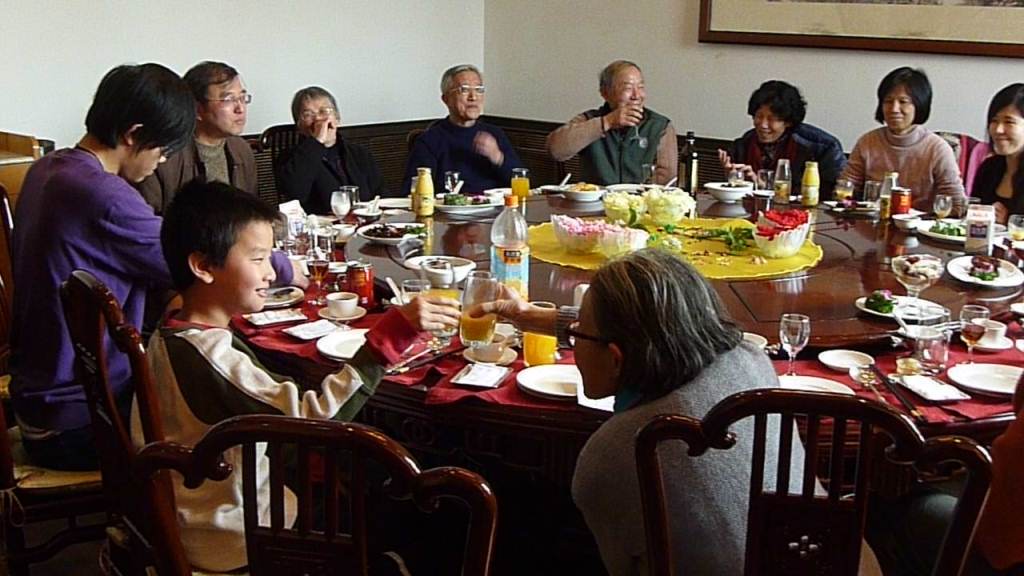 widower
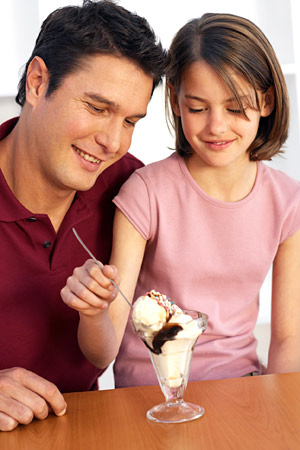 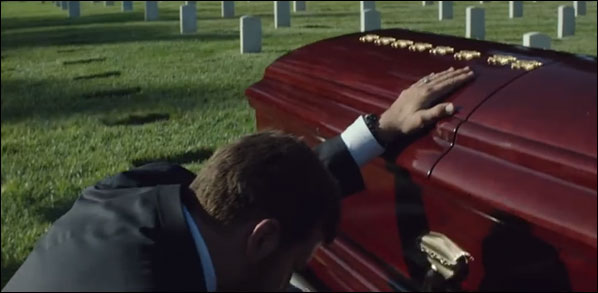 spouse
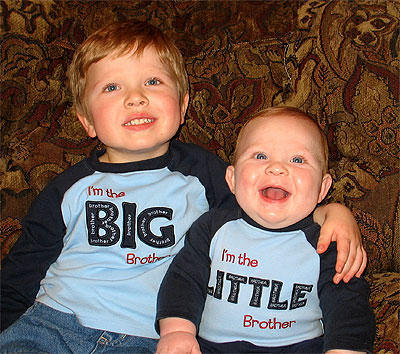 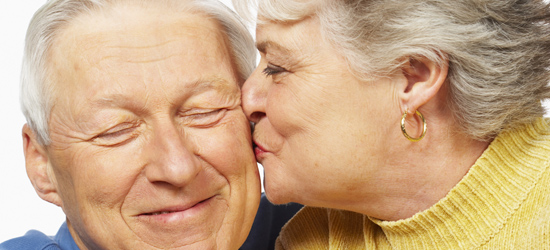 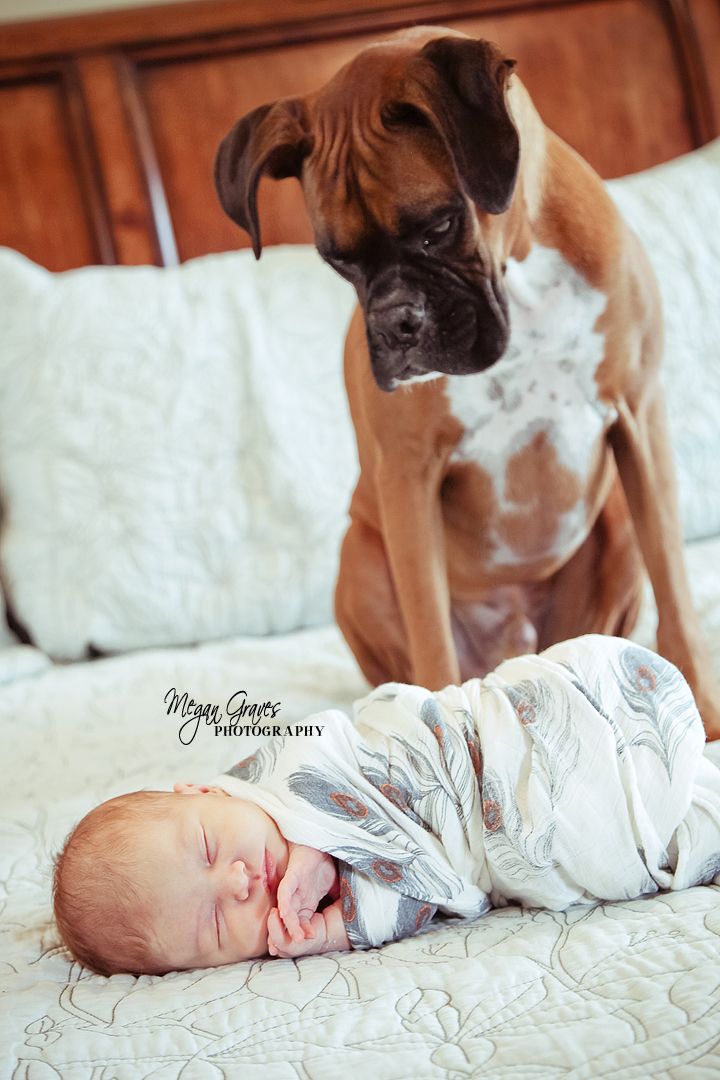 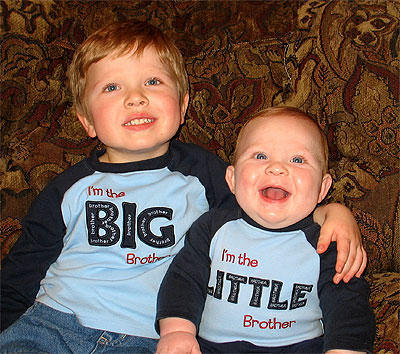 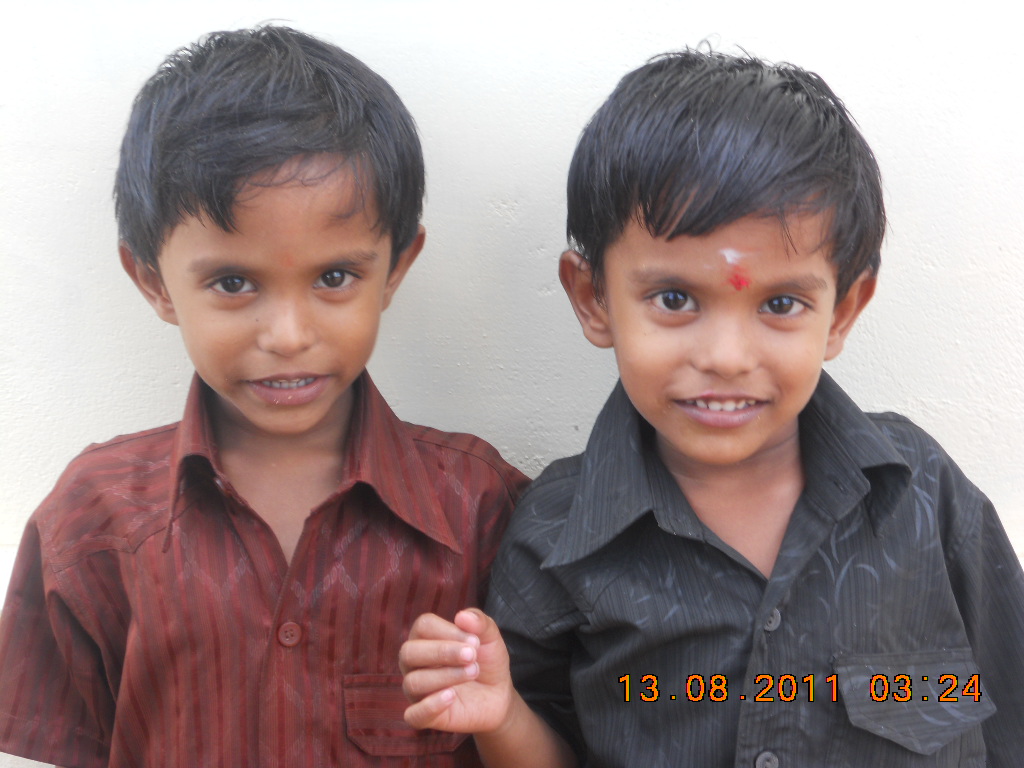 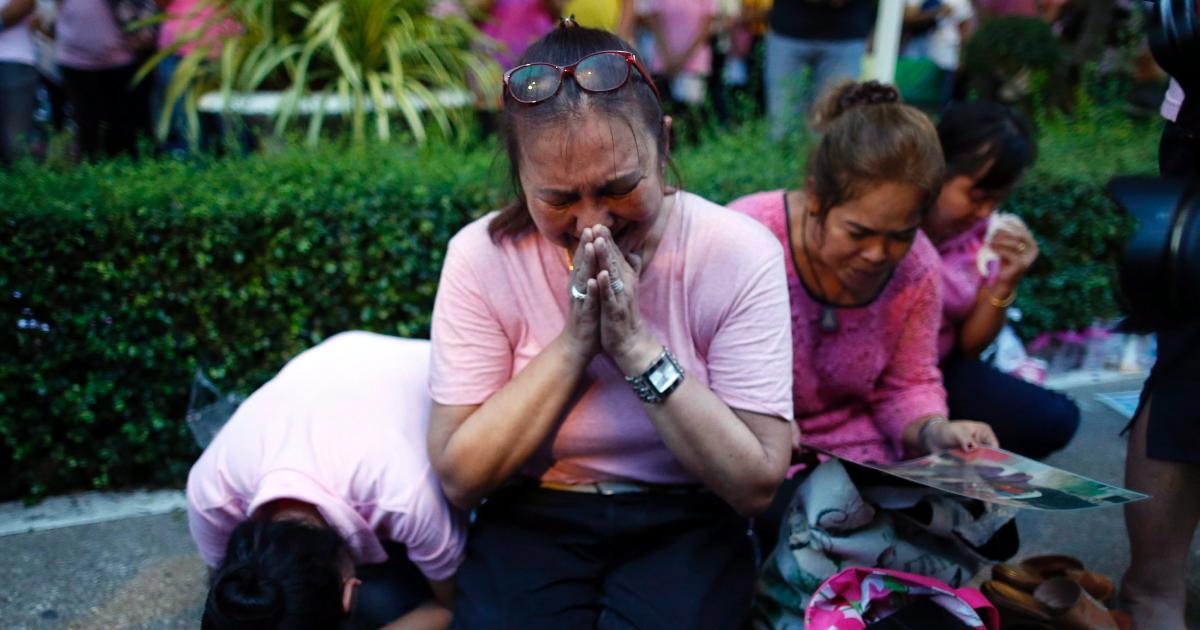 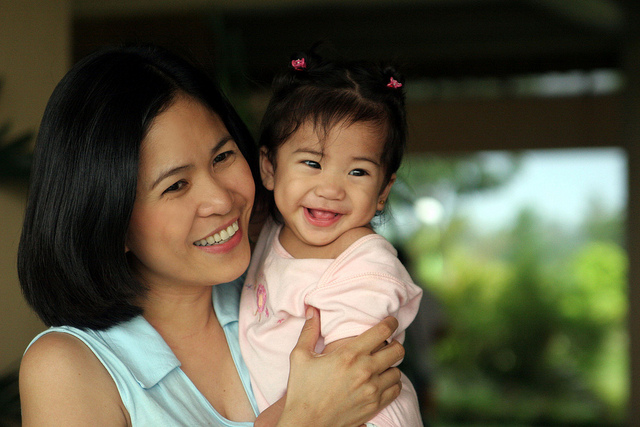 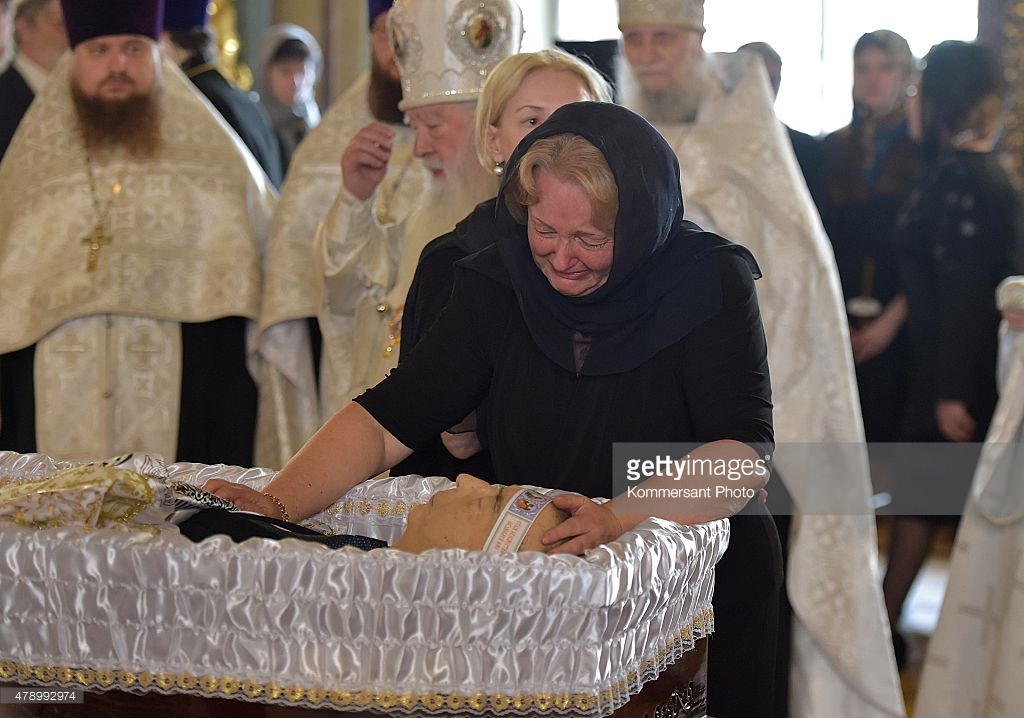 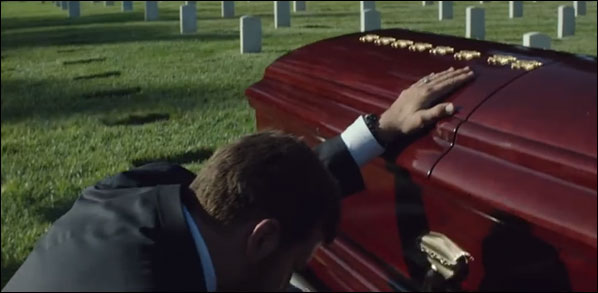 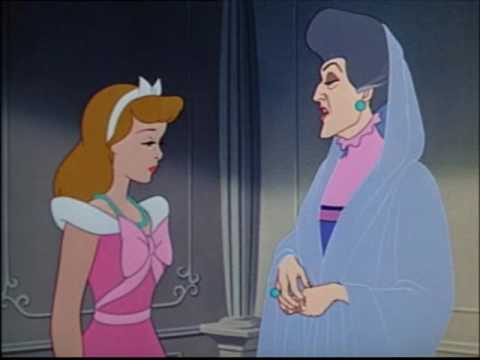 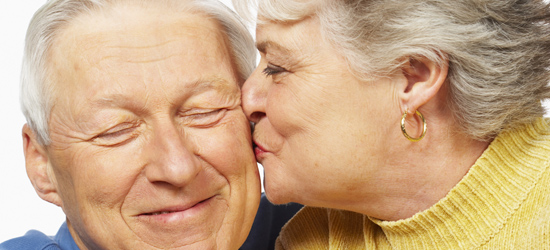 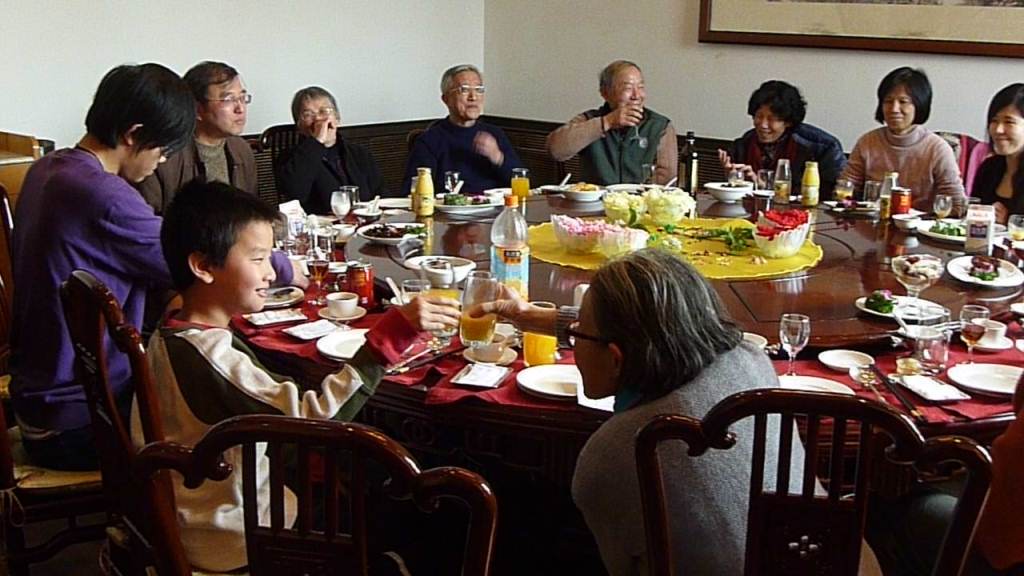 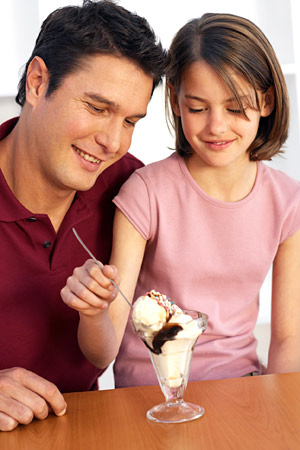 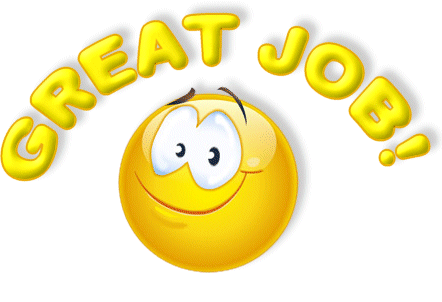